臺南市新化區北勢里防災地圖
防災資訊表
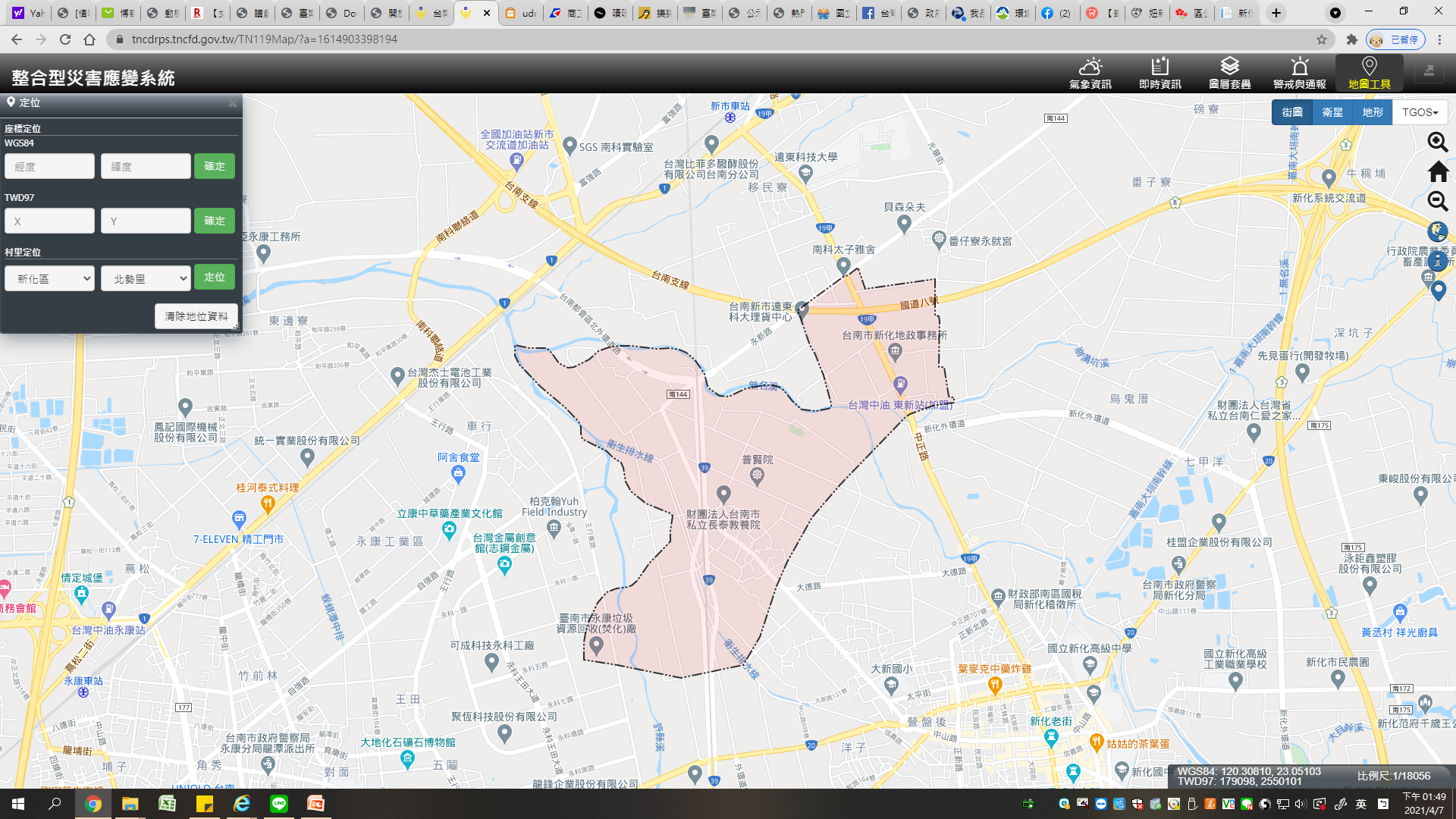 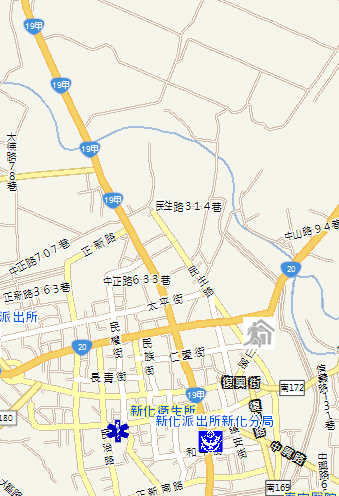 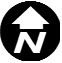 行政區位圖
新市區
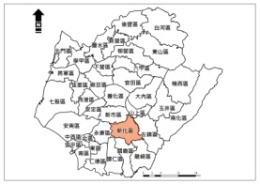 災情通報單位
臺南市災害應變中心
   民治專線:06-657-0119
   永華專線:06-298-9119
新化區災害應變中心
   電話:06-590-5009
新化消防分隊報案電話:
   06-590-2920 ；119
唪口派出所報案電話:
   06-598-2924 ；110
市民服務熱線:1999
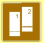 北勢里
緊急聯絡人
新化區聯合活動中心
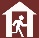 里長  鄭國正
電話 : 06-598-8195
手機 : 0937-363-181
北勢里活動中心
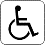 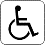 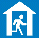 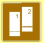 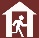 防災資訊網站
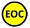 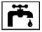 新化區公所
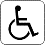 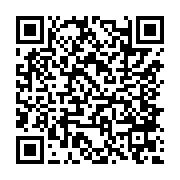 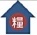 唪口里
新化衛生所
武德殿
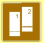 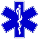 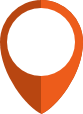 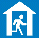 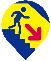 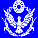 避難原則
水災:就地避難或垂直避難；
  低窪地區前往避難收容處所
地震:前往開放空間或公園避難
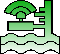 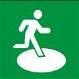 新化體育公園
新化區公所113年1月3日更新
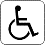 避難收容處所
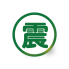 1.新化區公所
   地址：新化區中山路130號
   電話：06-590-5009#705
2.新化體育公園
   地址：新化區公園路110號
   電話：06-590-5009#501
3. 新化區聯合里活動中心
   地址：新化區民生路269號
   電話：0919-159238
4.北勢里活動中心
   地址:北勢里北勢39號
   電話:06-5988195
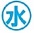 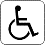 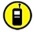 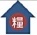 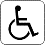 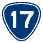 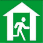 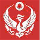 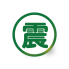 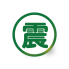 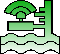 淹水感知器
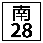 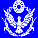 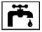 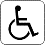 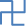 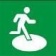 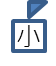 國小
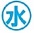 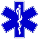 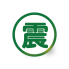 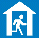 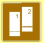 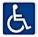 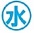 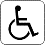 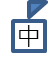 國中
區界線
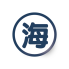 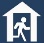 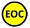 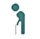 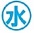 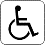 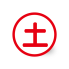 公務部門
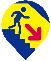 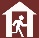 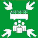 里界線
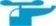